Westside High School
Week At a Glance (WAG)
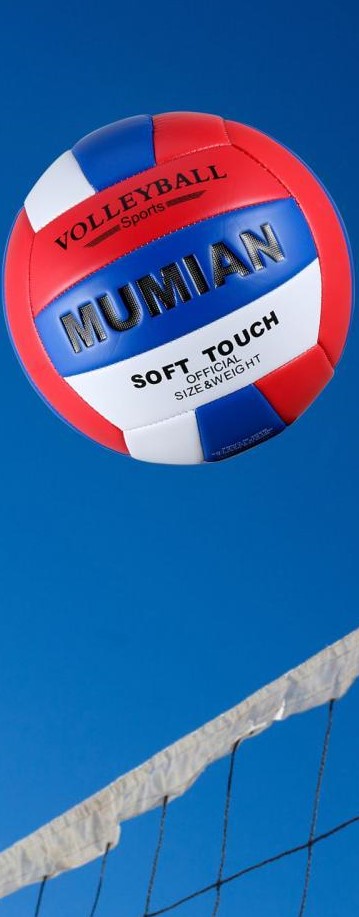 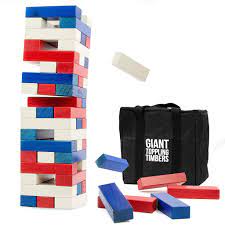 Coach Thomas
Rec. Games: August 22-26th
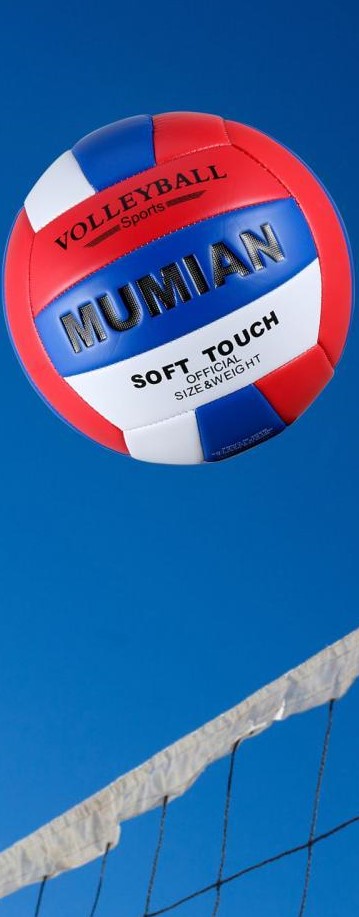 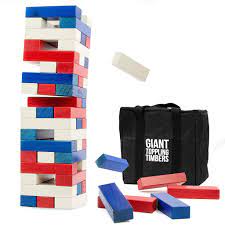 Monday - Agenda
22nd 
Standard:  
PERG.1 The physically educated student demonstrates competency in a variety of motor skills and movement patterns.
a. Demonstrates competence while performing skills in a variety of recreational game settings and activities                                                                                                                                       
    b. Performs skills at a level of competence, which contributes to health-related fitness.
c. Demonstrates proper warm-up and cool-down protocol associated with different life time
sport physical activities.
 
PERG.3 The physically educated student demonstrates knowledge and skills to help achieve
and maintain a health-enhancing level of physical activity and fitness.
a. Maintains or improves fitness level by using the results of the Georgia Fitness Assessment
to guide changes in a personal program of physical activity.
b. Uses technologies to assess, enhance, and maintain health-related and skill-related fitness.
c. Analyzes the relationship between physical activity and longevity.
Personal and Social Behavior, Rules, Safety, and Etiquette
Learning Target
I can explain the basic rules of volleyball
I can use and demonstrate the proper technique to bump, set, hit, and serve, a volleyball
Opening  ( 10-15 mins)
10 minute Walk & Attendance
Work-session  ( 20 - 25 mins)
Students that were unable to complete volleyball assessment will be assessed
Criteria for Success
Students demonstrate mastery through assessment
Closing  ( 05 – 10 mins)
-locker room unlocked for 5 minutes
                                 -students use remaining time to cool down & rehydrate if necessary
Tuesday - Agenda
23rd 
Standard:  
PERG.1 The physically educated student demonstrates competency in a variety of motor skills and movement patterns.
a. Demonstrates competence while performing skills in a variety of recreational game settings and activities                                                                                                                                       
    b. Performs skills at a level of competence, which contributes to health-related fitness.
c. Demonstrates proper warm-up and cool-down protocol associated with different life time
sport physical activities.
 
PERG.3 The physically educated student demonstrates knowledge and skills to help achieve
and maintain a health-enhancing level of physical activity and fitness.
a. Maintains or improves fitness level by using the results of the Georgia Fitness Assessment
to guide changes in a personal program of physical activity.
b. Uses technologies to assess, enhance, and maintain health-related and skill-related fitness.
c. Analyzes the relationship between physical activity and longevity.
Personal and Social Behavior, Rules, Safety, and Etiquette
Learning Target
I can explain the basic rules of “NUKE ‘EM
Opening  ( 10-15 mins)
10 minute Walk & Attendance
Work-session  ( 20 - 25 mins)
Locker rooms unlocked & students go to bleachers to track & record distance & heart rate (partner with someone near you during walk if you don’t have tracking device: post on canvas)-5 minutes then locked 
Coach will review: Learning Target, Basic rules of Nuke em
Students will participate in game
Criteria for Success
Students can actively participate in a game of Nuke ‘Em with a clear understanding of the rules
Closing  ( 05 – 10 mins)
Cool Down
Wednesday - Agenda
24th 
Standard:  
PERG.1 The physically educated student demonstrates competency in a variety of motor skills and movement patterns.
a. Demonstrates competence while performing skills in a variety of recreational game settings and activities                                                                                                                                       
    b. Performs skills at a level of competence, which contributes to health-related fitness.
c. Demonstrates proper warm-up and cool-down protocol associated with different life time
sport physical activities.
 
PERG.3 The physically educated student demonstrates knowledge and skills to help achieve
and maintain a health-enhancing level of physical activity and fitness.
a. Maintains or improves fitness level by using the results of the Georgia Fitness Assessment
to guide changes in a personal program of physical activity.
b. Uses technologies to assess, enhance, and maintain health-related and skill-related fitness.
c. Analyzes the relationship between physical activity and longevity.
Personal and Social Behavior, Rules, Safety, and Etiquette
Learning Target
Same as previous day
Opening  ( 10-15 mins)
10 minute Walk & Attendance
Work-session  ( 20 - 25 mins)
Locker rooms unlocked & students go to bleachers to track & record distance & heart rate (partner with someone near you during walk if you don’t have tracking device: post on canvas)-5 minutes then locked 
Students use knowledge from previous day to participate in game of Nuke em
Criteria for Success
Same as previous day.
Closing  ( 05 – 10 mins)
-locker room unlocked for 5 minutes
                                 -students use remaining time to cool down & rehydrate if necessary
Thursday - Agenda
25th 
Standard:  
PERG.1 The physically educated student demonstrates competency in a variety of motor skills and movement patterns.
a. Demonstrates competence while performing skills in a variety of recreational game settings and activities                                                                                                                                       
    b. Performs skills at a level of competence, which contributes to health-related fitness.
c. Demonstrates proper warm-up and cool-down protocol associated with different life time
sport physical activities.
 
PERG.3 The physically educated student demonstrates knowledge and skills to help achieve
and maintain a health-enhancing level of physical activity and fitness.
a. Maintains or improves fitness level by using the results of the Georgia Fitness Assessment
to guide changes in a personal program of physical activity.
b. Uses technologies to assess, enhance, and maintain health-related and skill-related fitness.
c. Analyzes the relationship between physical activity and longevity.
Personal and Social Behavior, Rules, Safety, and Etiquette
Learning Target
I can demonstrate my mastery of this week’s learning targets
Opening  ( 10-15 mins)
5 minute Walk & Attendance
Work-session  ( 20 - 25 mins)
Same as previous day
Criteria for Success
Same as previous day
Closing  ( 05 – 10 mins)
-locker room unlocked for 5 minutes
                                 -students use remaining time to cool down & rehydrate if necessary
Friday - Agenda
26th 
Standard:  
PERG.1 The physically educated student demonstrates competency in a variety of motor skills and movement patterns.
a. Demonstrates competence while performing skills in a variety of recreational game settings and activities                                                                                                                                       
    b. Performs skills at a level of competence, which contributes to health-related fitness.
c. Demonstrates proper warm-up and cool-down protocol associated with different life time
sport physical activities.
 
PERG.3 The physically educated student demonstrates knowledge and skills to help achieve
and maintain a health-enhancing level of physical activity and fitness.
a. Maintains or improves fitness level by using the results of the Georgia Fitness Assessment
to guide changes in a personal program of physical activity.
b. Uses technologies to assess, enhance, and maintain health-related and skill-related fitness.
c. Analyzes the relationship between physical activity and longevity.
Personal and Social Behavior, Rules, Safety, and Etiquette
Learning Target
Freestyle Friday
Opening  ( 10-15 mins)
Attendance
Work-session  ( 20 - 25 mins)
Students are able to engage in various activities/sports typically those that they are most interested 
Teacher will conference will students and possibly make parent phone calls/contact as needed
Criteria for Success
I can demonstrate my understanding of the rules, procedures, and expectations by following them during class time and asking questions to teacher if necessary.
Closing  ( 05 – 10 mins)
N/A
Resources
https://www.nike.com/nrc-app